3.3   用图象表示的变量关系
第1课时
七年级下册
WWW.PPT818.COM
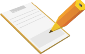 教材助读
1.平面直角坐标系如何构建？

 
2.图象表示变量关系，其横坐标表示_________，纵坐标表示_________.
平面直角坐标系是由两条互相垂直的数轴构建而成，水平的数轴是x轴，竖直的数轴是y轴.
因变量
自变量
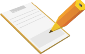 学习目标
结合具体情境理解图象上的点所表示的意义．
1
发展从图象中获得信息的能力及有条理地进行语言表达的能力．
2
理解用数学的方法描述变量之间的关系，感受数学的价值．
3
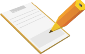 情境导入
同学们见过股市走势图吗？生活中还有哪些类似现象？你能看懂这些图象吗？
本节课我们就来学习：用图象来表示一些量与量之间的关系.
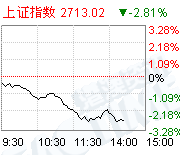 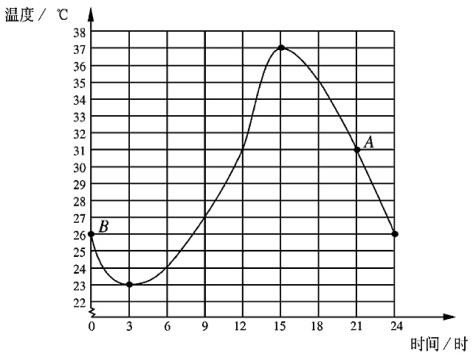 活动探究
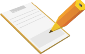 活动探究
请根据下图,与同学讨论某地某天的温度变化情况.
D
37
(1)上午9时的温度是_____,    12时呢?
27℃
31 ℃
(2)这一天的最高温度是_____,   是____时达到的,  最低温度呢?
15
37 ℃
N
31
23 ℃
3时
M
27
(3)这一天的温差是______,从最低温度到最高温度经过____小时.
14 ℃
12
E
23
3
15
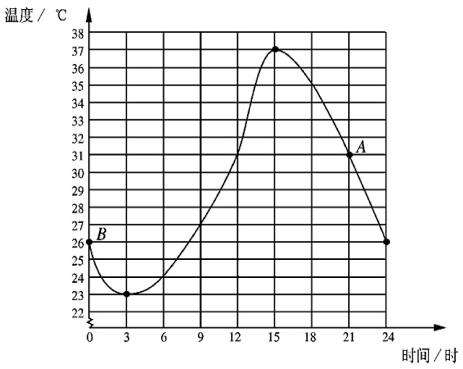 典例剖析
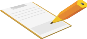 (4)在什么时间范围内温度在上升? 在什么时间范围内温度在下降?
D
3时到15时
0时到3时、15到24时
(5)图中的A点表示的是什么?B点呢?
F
21时的温度是310C
E
0时的温度是260C
总结
图象是我们表示变量之间关系的第三种方法，它的特点是非常直观.
在用图象表示变量之间的关系时，通常用水平方向的数轴（称为横轴）上的点表示自变量，用竖直方向的数轴（称为纵轴）上的点表示因变量.
如何从图象中获取关于两个变量的信息？
(1)要明白图象上的点所表示的意义?
纵轴
A
33
(2)从自变量的值如何得到因变量的值?及从因变量的值如何得到自变量的值?
D
C
23
B
(3)要明白因变量如何随自变量变化而变化的?
10
20
0
26
5
10
12
横轴
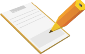 举一反三
骆驼的睫毛很长，可以挡住风沙．它的皮很厚，夜里可以保暖，白天则隔热．生活在沙漠里的人们将单峰驼用作坐骑．图片显示的是双峰驼，比单峰驼强壮，更适于运输货物．
　　几千年来，骆驼对于住在亚非沙漠地带人们的生活至关重要．它们不仅运送人和货物，而且还被用作结婚的馈赠礼物，或是杀伤人后的罚金．骆驼也被进口到澳大利亚，其中一些逃到中部沙漠地带，成为野生群落．
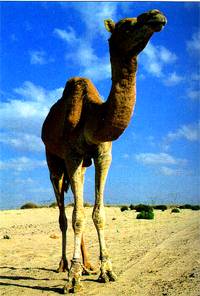 骆驼被称为“沙漠之舟”，下面是48小时内骆驼的体温随时间的变化而变化的关系图：
(1)一天中，骆驼的体温的变化范围是什么？它的体温从最低上升到最高需要多少时间？
12小时
350C到400C
3℃
(2)从16时到24时，骆驼的体温下降了多少？
(3)在什么时间范围内骆驼的体温在上升？在什么时间范围内骆驼的体温在下降？
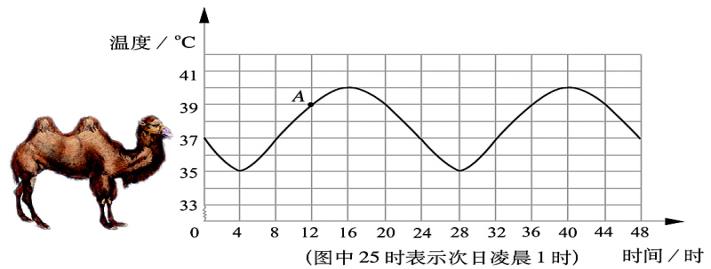 40
(4)你能看出第二天8时骆驼的体温与第一天8时有什么关系吗？其他时刻呢？
(5)A点表示的是什么？还有几时的温度与A点所表示的温度相同？
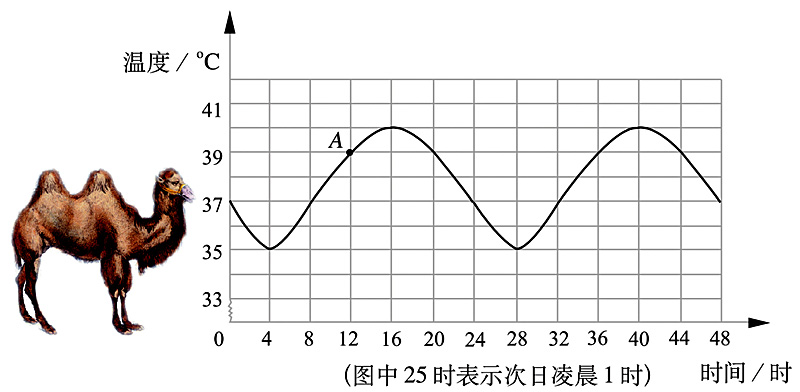 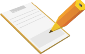 随堂检测
1．某市一天的温度变化如图所示，看图回答下列问题：
（1）这一天中什么时间温度最高？是多少度？什么时间温度最低？是多少度？

（2）在这一天中，从什么时间到什么时间温度开始上升？在这一天中，从什么时间到什么时间温度开始下降？
15时温度最高24℃，6时温度最低4℃
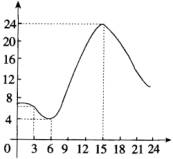 6时到15时温度上升，15时到24时温度下降
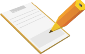 随堂检测
2.《新民晚报》1993年1月24日登载一则泰信和（无锡）房地产广告，其中有房地产价值变化示意图，请你先观察此图（如图），然后回答下列问题：
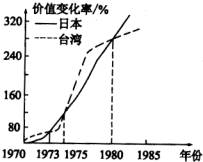 （1）大约在哪几年，日本和台湾的房地产价值变化率相同？
　　
（2）1980年后，日本和台湾的房地产价值上升率谁较快？
　　
（3）在1970年至1985年间，什么期间台湾的房地产变化率高于日本？
1973年、1975年、1980年
日本
1970至1973年和1975年至1980年
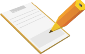 课堂小结
本节课都学到了什么？
1、两个变量之间关系的表示方法？
表格法
关系式
图象法
2、图象法能直观反映变量间的整体变化情况及变化规律，这就是它的优越性.
个性化作业
1．正常人的体温一般在37℃左右，但一天中的不同时刻不尽相同图反映了一天24小时内小明体温的变化情况：
（1）什么时间体温最低？什么时间体温最高？最低和最高体温各是多少？
（2）一天中小明体温T（单位：℃）的范围是多少．
（3）哪段时间小明的体温在上升，哪段时间体温在下降．
（4）请你说一说小明一天中体温的变化情况．
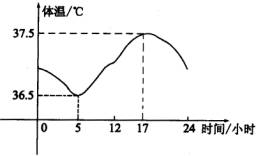 个性化作业
2．根据下图回答问题：
（1）上图表示的是哪两个变量之间的关系？哪个是自变量，哪个是因变量？
　　（2）从图象中观察，哪一年的居民的消费价格最低？哪一年居民的消费价格最高？相差多少？
　　（3）哪些年的居民消费价格指数与1989年的相当？
　　（4）图中A点表示什么？
　　（5）你能够大致地描述1986—2000年价格指数的变化情况吗？试试看．
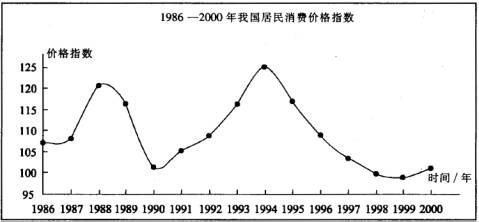 再见